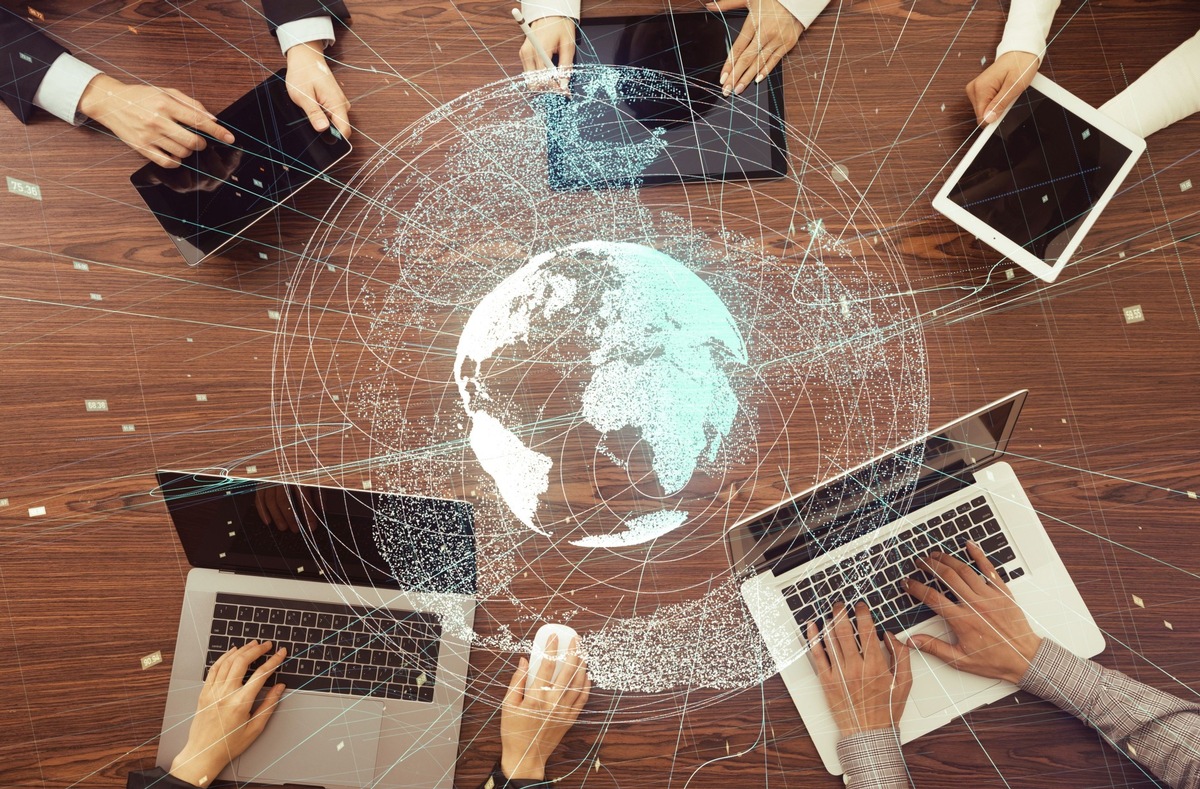 Tools für mein digitales Studium
by Chantal Fuchs
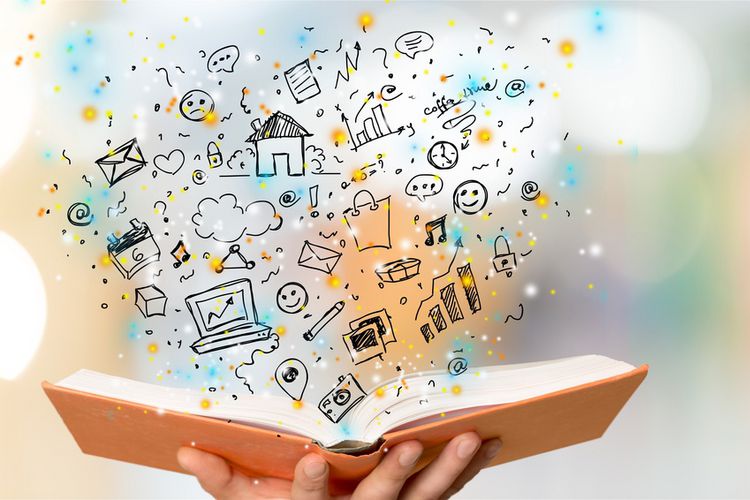 Meine Lernorte
Zuhause an meinem fürs Studium vorbereiteten Schreibtisch,
Im Freien (Auf einer Wiese, am See etc.),
In der Zentralbibliothek,
In der Schule,
Unterwegs.
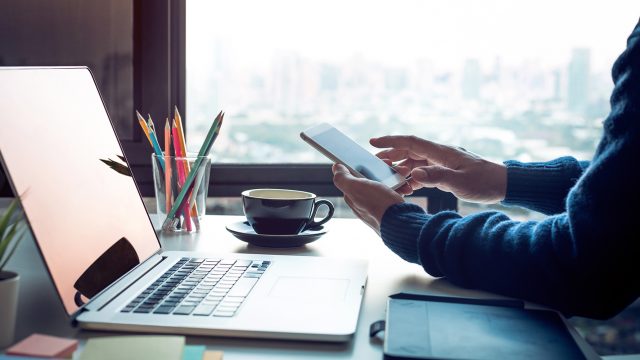 Welche Geräte verwende ich?
Hauptsächlich meinen Laptop, welchen ich überall hin mitnehmen kann.
Mein Handy um allenfalls unterwegs etwas zu checken (Mails, Daten etc.) sowie um unterwegs allfällige aufkommende Fragen zu beantworten.
Elektrische Geräte welche z.Bsp. von der Zentralbibliothek zur Verfügung gestellt werden.
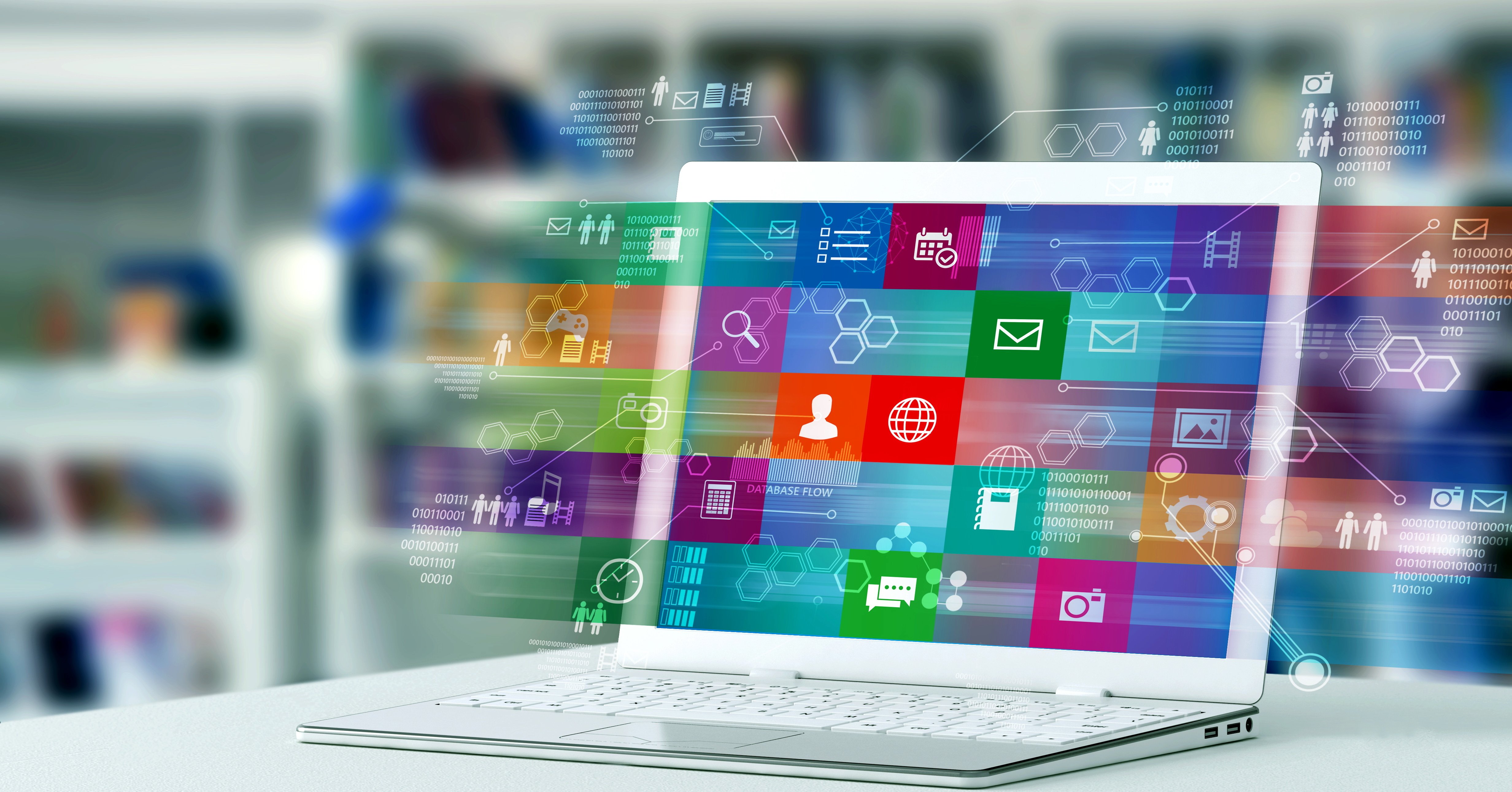 Welche Tools verwende ich für mein Studium?
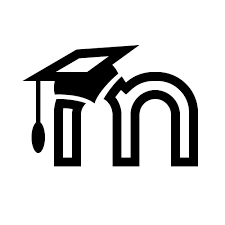 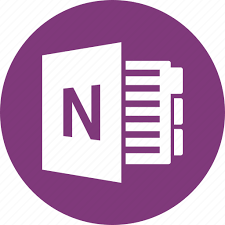 Erstellen von Notizen
Zugriff auf Unterlagen
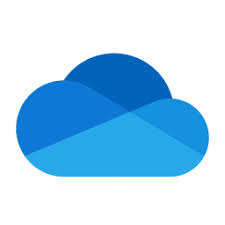 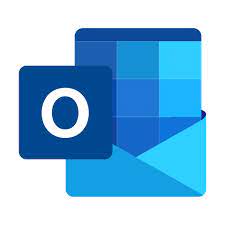 Kommunikation
Sichern von Daten
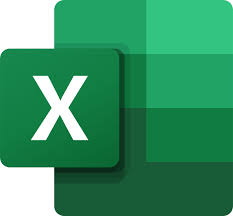 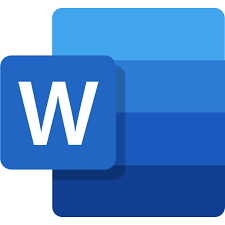 Erstellen von Dokumenten
Erstellen von Tabellen etc.
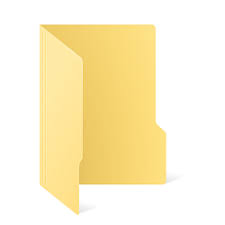 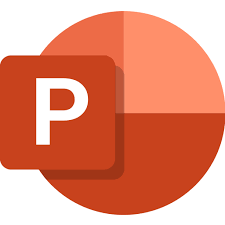 Erstellen von Präsentationen
Sichern und Ablegen
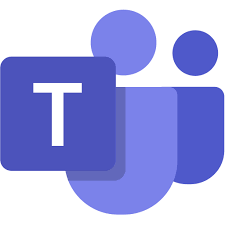 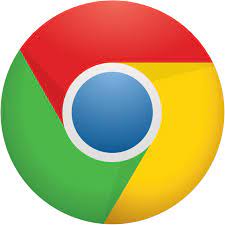 Connecten und Austauschen
Informationsbeschaffung